Интерактивная игра для детей дошкольного возраста
Домашние и дикие 
животные
Подготовила:
Садовникова Светлана Леонидовна,
воспитатель ГБОУ «школа «Интеграл»
Москва, 2023
Отгадай загадку
Я - оранжевый зверек,
Шубка тёплая, как грелка, 
Хвостик мягкий, как пушок,
Серый, страшный 
и зубастый Произвел переполох. Все зверята разбежались. Напугал зверят                тех…
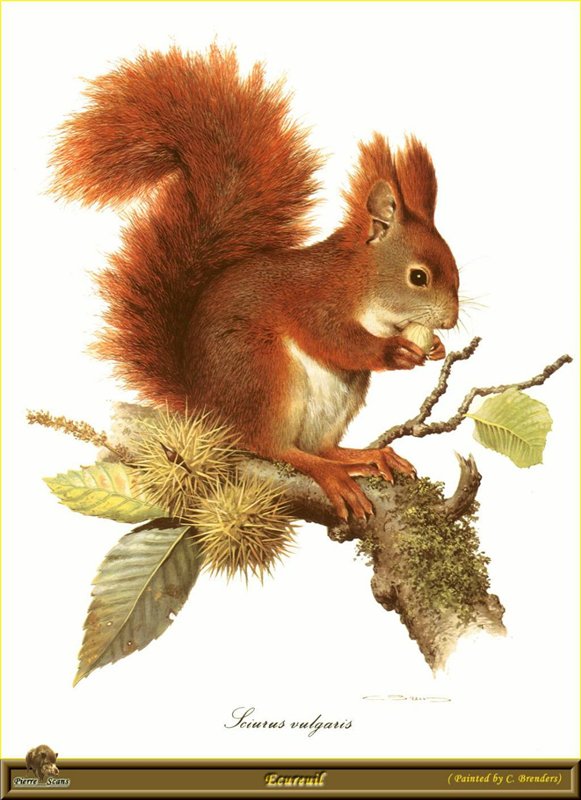 Рыжая птичница В курятник пришла, Всех кур перечла И с собой  унесла.
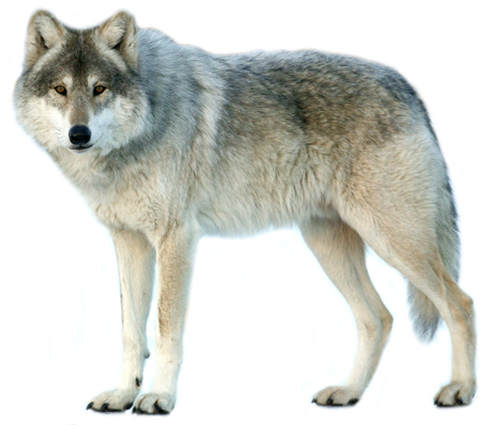 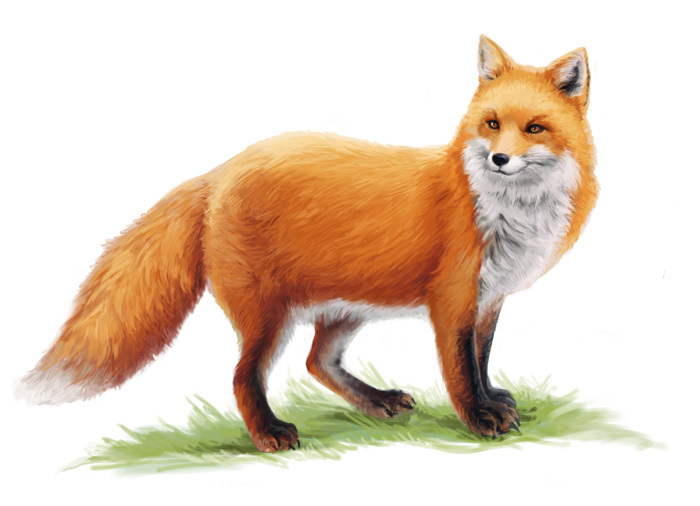 Летом –серый, зимой - белый
Косолапый и большой, Спит в берлоге он зимой.Любит шишки, любит мёд, Ну-ка, кто  же назовет?
Сердитый недотрога Живёт в глуши лесной. Иголок очень много, А нитки ни одной
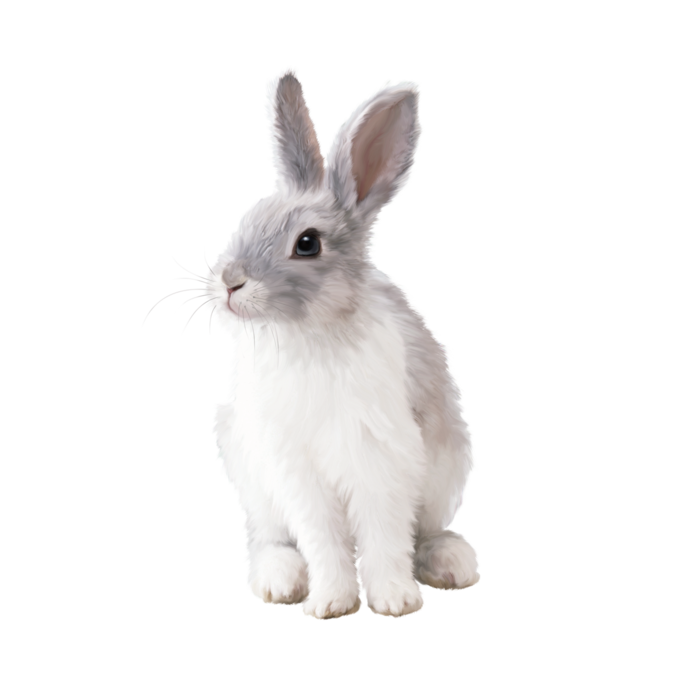 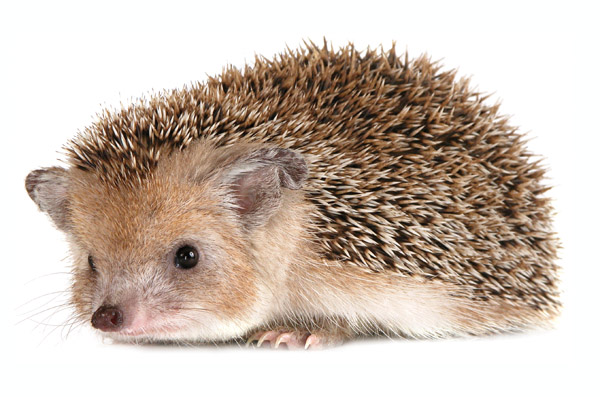 Помоги мамам найти своих малышей
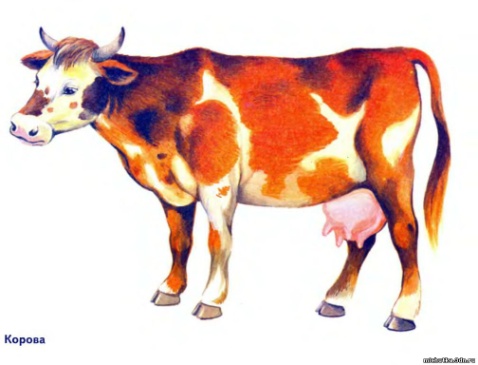 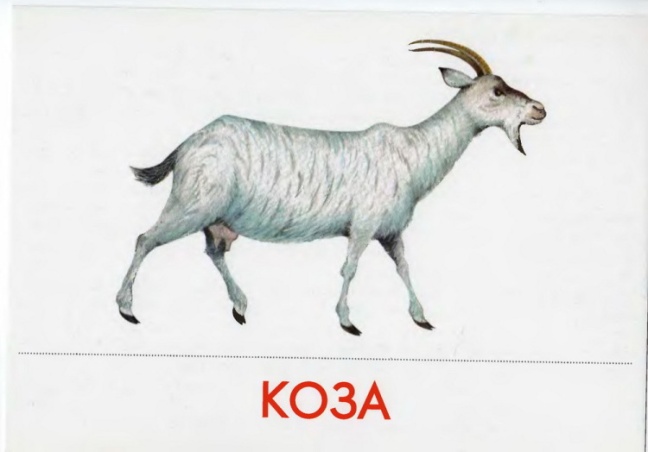 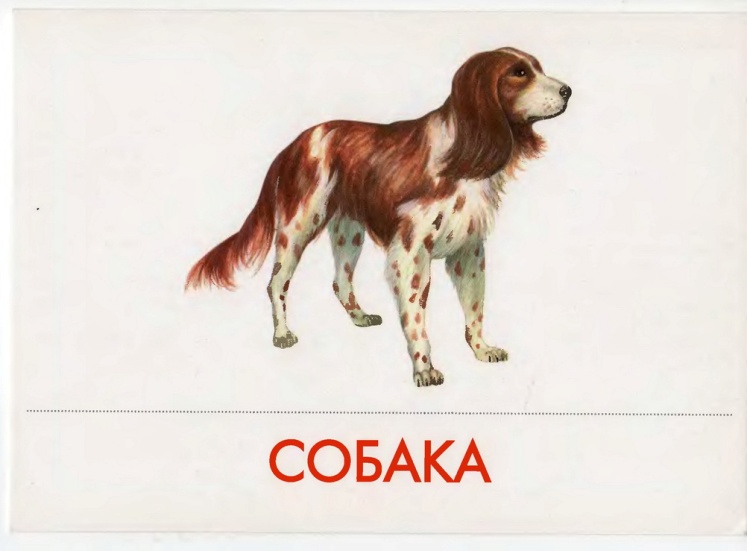 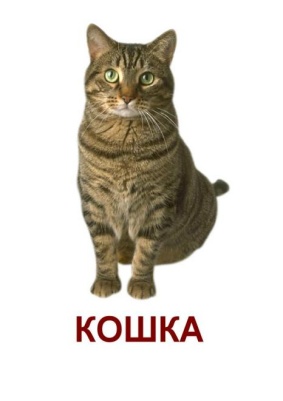 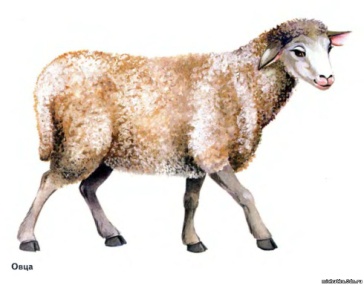 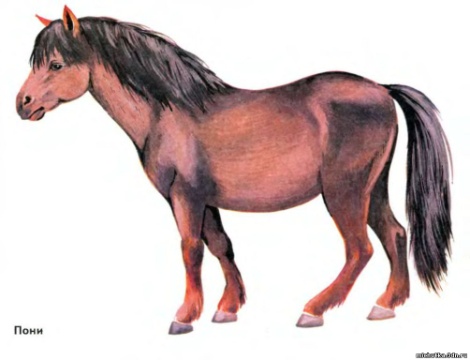 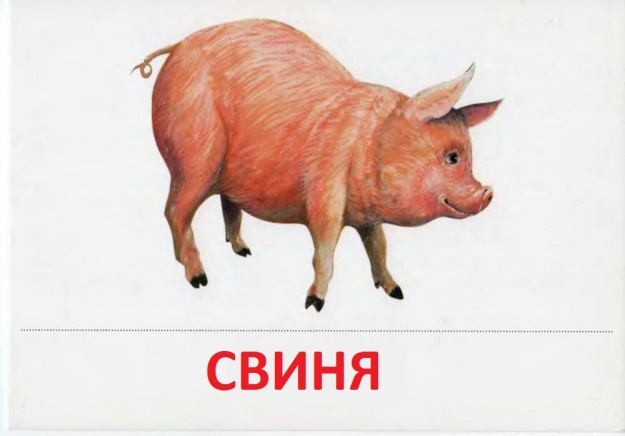 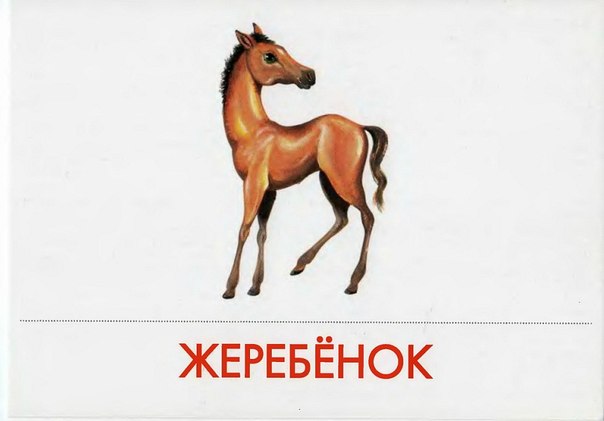 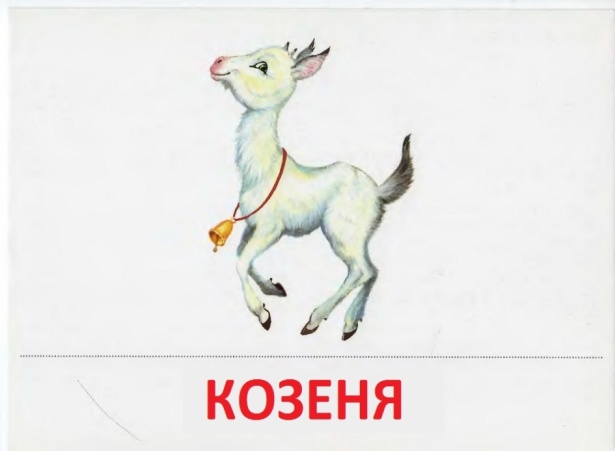 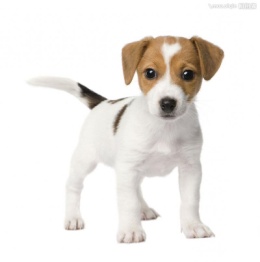 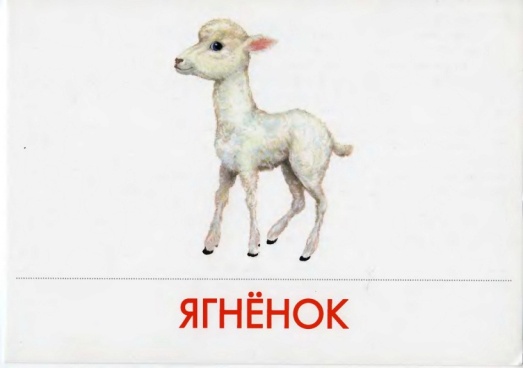 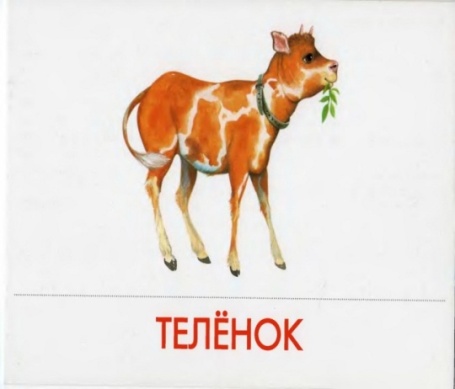 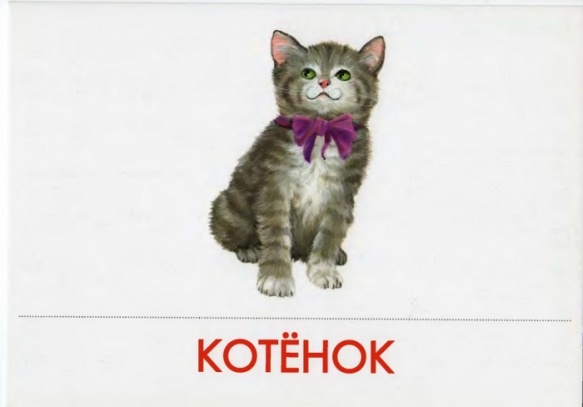 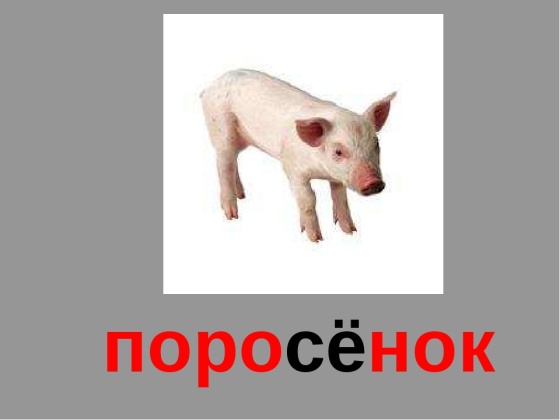 Покажи дорогу к дому
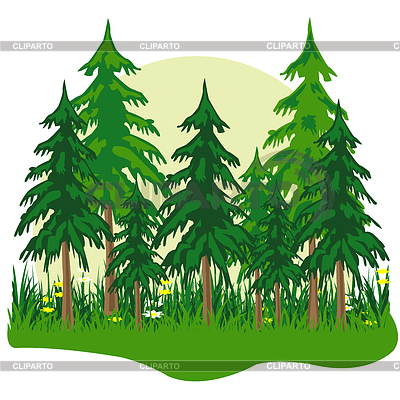 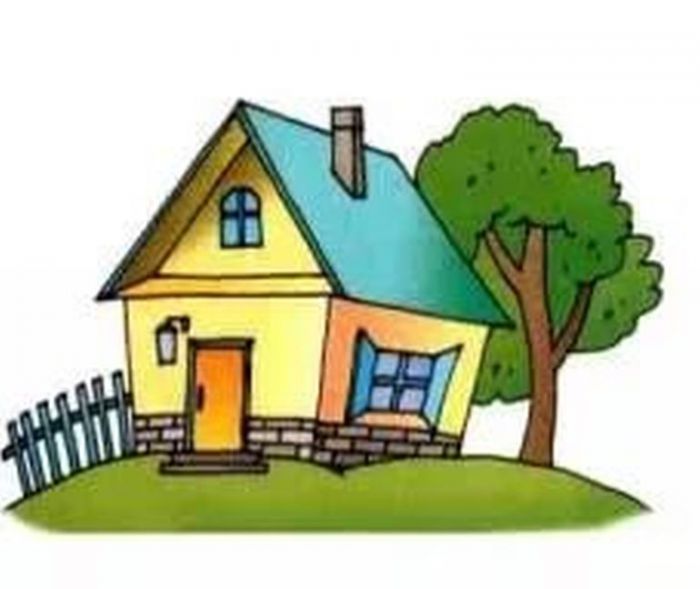 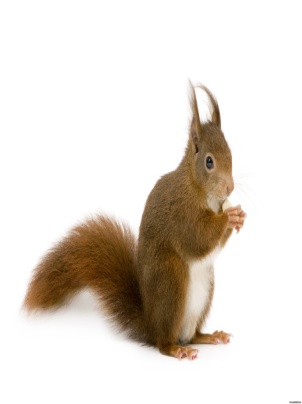 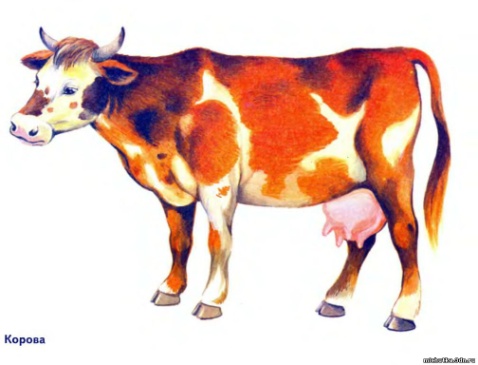 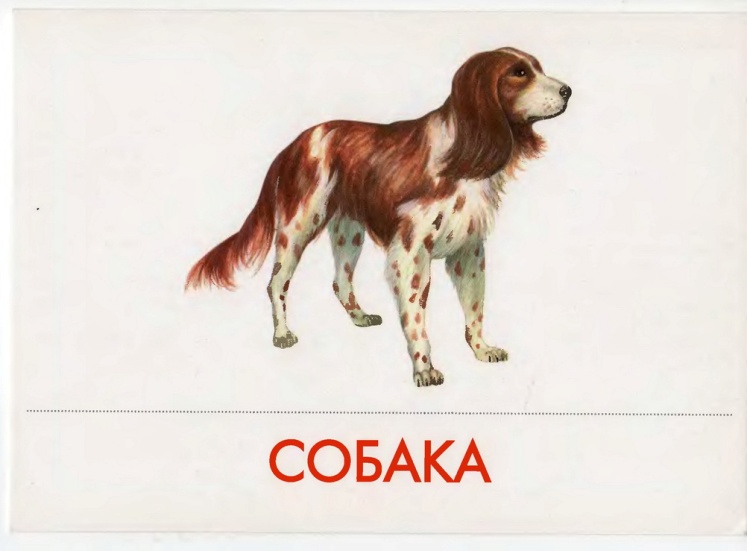 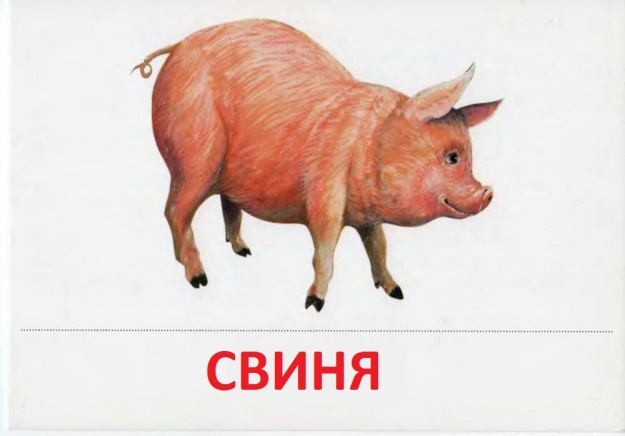 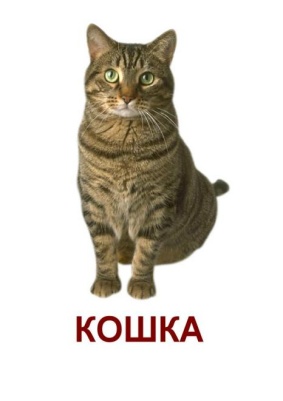 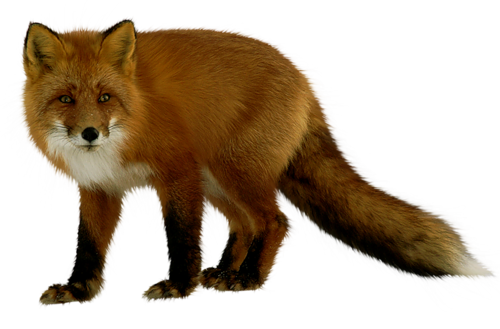 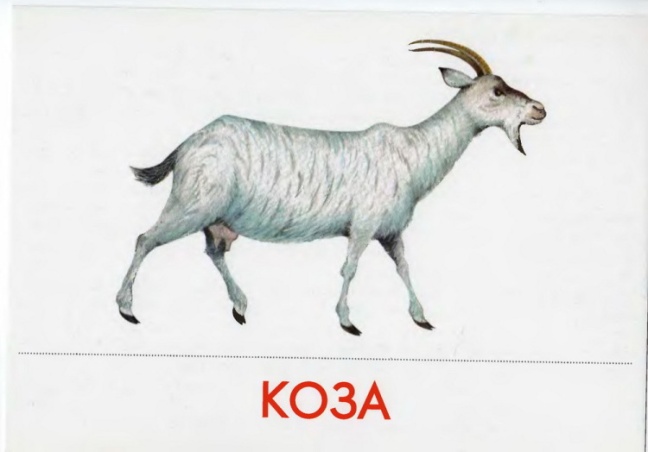 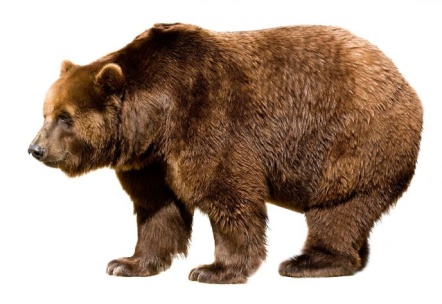 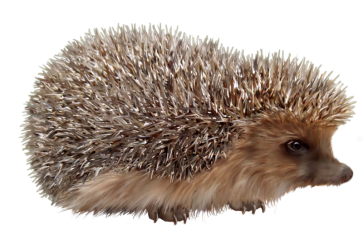 МОЛОДЦЫ!